FORTIFIKASI TEPUNG DAUN KELOR (Moringa oleifera) DENGAN SUSU BUBUK DAN KONSENTRASI KAYU MANIS (Cinnamomum burmani) TERHADAP karakteristik DARK CHOCOLATE
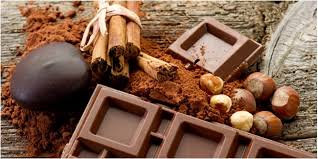 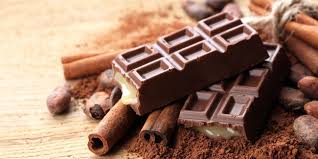 FAUZIAH RAHMAWATI
NRP. 123020155
Dosen Penguji

Ir.Hj. Ina Siti Nurminabari, MP
Dosen Pembimbing I

Dr.Ir. Yusep Ikrawan, M.Eng
Dosen Pembimbing II

Dr.Ir. Nana Sutisna .A, M.Sc
LATAR BELAKANG
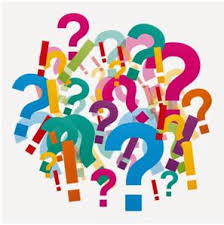 IDENTIFIKASI MASALAH
MAKSUD PENELITIAN
Maksud yang hendak dicapai dari penelitian ini adalah untuk mempelajari pengaruh fortifikasi tepung daun kelor (Moringa oleifera) dengan susu bubuk dan pengaruh konsentrasi kayu manis (Cinnamomum burmani)  yang digunakan dalam pembuatan Dark Chocolate.
TUJUAN PENELITIAN
Tujuan penelitian untuk mendapatkan produk Dark Chocolate yang memiliki sifat fungsional yaitu dengan peningkatan kandungan antioksidan dari kayu manis dan tepung daun kelor ,serta kandungan karbohidrat, protein, dan kandungan zat gizi mikro dari tepung daun kelor yang bermanfaat bagi kesehatan.
Manfaat Penelitian
Dengan penelitian ini diharapkan dapat memperoleh manfaat yaitu untuk meningkatkan sifat fungsional Dark chocolate dengan penambahan tepung daun kelor (Moringa oleifera) dengan susu bubuk , dan kayu manis (Cinnamomum burmani), serta memberikan informasi mengenai penambahan konsentrasi kayu manis, penambahan tepung daun kelor dalam pembuatan Dark chocolate.
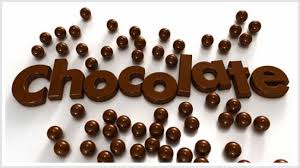 KERANGKA PEMIKIRAN
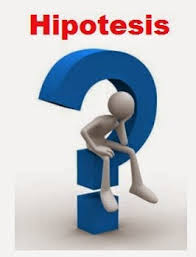 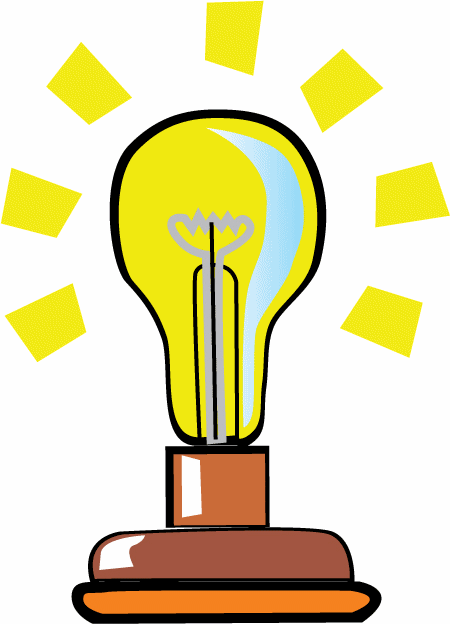 HIPOTESIS
Berdasarkan kerangka pemikiran diatas diduga bahwa :
TEMPAT DAN WAKTU PENELITIAN
Penelitian bertempat di Laboratorium Penelitian Program studi Teknologi Pangan Fakultas Teknik Universitas Pasundan, Jalan Dr. Setiabudhi No 193 Bandung.
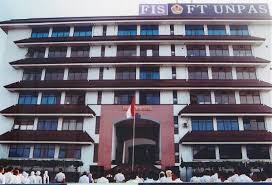 Laboratorium Fisiologi Hasil Balai Penelitian Tanaman dan Sayuran (BALITSA), Jl. Tangkuban Perahu No.517, Cikole, Lembang, Kabupaten Bandung Barat, Jawa Barat
Waktu penelitian dilakukan pada bulan Mei-Agustus 2016
Bahan dan alat penelitian
Bahan pembuatan Dark Chocolate :
Bahan analisis :
Aquadest	
alkohol 70%
NH2SO4 anhidrat
 HgO
 Selenium black
Batu didih
H2SO4 pekat
NaOH 30%
Na2S2O3 5%,
Granul Zn
HCl 0,1 N
NaOH 0,1 N
Indikator PP (Fenolftalein)
Larutan DPPH
NA(Nutrient Agar)
Suspensi Staphylococcus aureus.
Alat Pembuatan Dark Chocolate :
Alat Analisis :
Corong
Gelas kimia
Filler, pipet volume
Tabung reaksi
Spektrofotometer
 Cawan petri
Jarum oase
Pembakar spirtus
Pensil kaca
 Kertas saring
Inkubator.
Neraca digital
Tangkrus
Labu kjeldahl
Kompor gas
Kawat kasa
Labu takar
Labu erlenmeyer
Labu destilasi
Kondensor
Selang
Adapter
Klem dan statif
Buret
Timbangan elektrik
Concher untuk mencampurkan adonan
Panci stainless steel 
Pengadukan adonan
Sendok untuk mengambil bahan
Cetakan sebagai wadah hasil adonan
Alumunium foil
Kain lap 
Lemari es.
METODOLOGI PENELITIAN
Penelitian Pendahuluan
Tujuan dari penelitian pendahuluan untuk mengetahui berbagai cokelat bubuk (cocoa powder) terbaik yang akan digunakan pada penelitian utama. Dengan menggunakan pengujian organoleptik yaitu Hedonik Test.
Penelitian Utama
Penelitian utama yaitu dengan penambahan Tepung daun kelor dengan susu bubuk dan konsentrasi kayu manis terhadap olahan cokelat batang. Penelitian utama terdiri dari rancangan perlakuan, rancangan percobaan, rancangan analisis, dan rancangan respon.
Rancangan Perlakuan
Rancangan perlakuan pada penelitian utama terdiri dari 2 faktor diantarantya :
Faktor Perbandingan Tepung daun kelor dengan susu bubuk (A), Terdiri dari 3 taraf :

a1= 2 : 1 tepung daun kelor : susu bubuk
a2= 1 : 1 tepung daun kelor : susu bubuk
a3= 1 : 2 tepung daun kelor : susu bubuk
Faktor konsentrasi kayu manis (B) terdiri dari 3 taraf, yaitu:

b1= 1 %
b2= 3 %
b3= 5 %
Rancangan Percobaan
Rancangan percobaan untuk penelitian ini adalah Rancangan Acak Kelompok (RAK), dengan pola faktorial 3 x 3, setiap perlakuan diulang sebanyak tiga kali sehingga diperoleh 27 satuan percobaan 
Model percobaan untuk penelitian ini adalah sebagai berikut :
Yijk = µ + Ai + Bj + (AB)ij + εijk
Tabel Rancangan Acak Kelompok (RAK) Faktorial 3x3
Denah Layout Rancangan Acak Kelompok (RAK) Faktorial 3x3
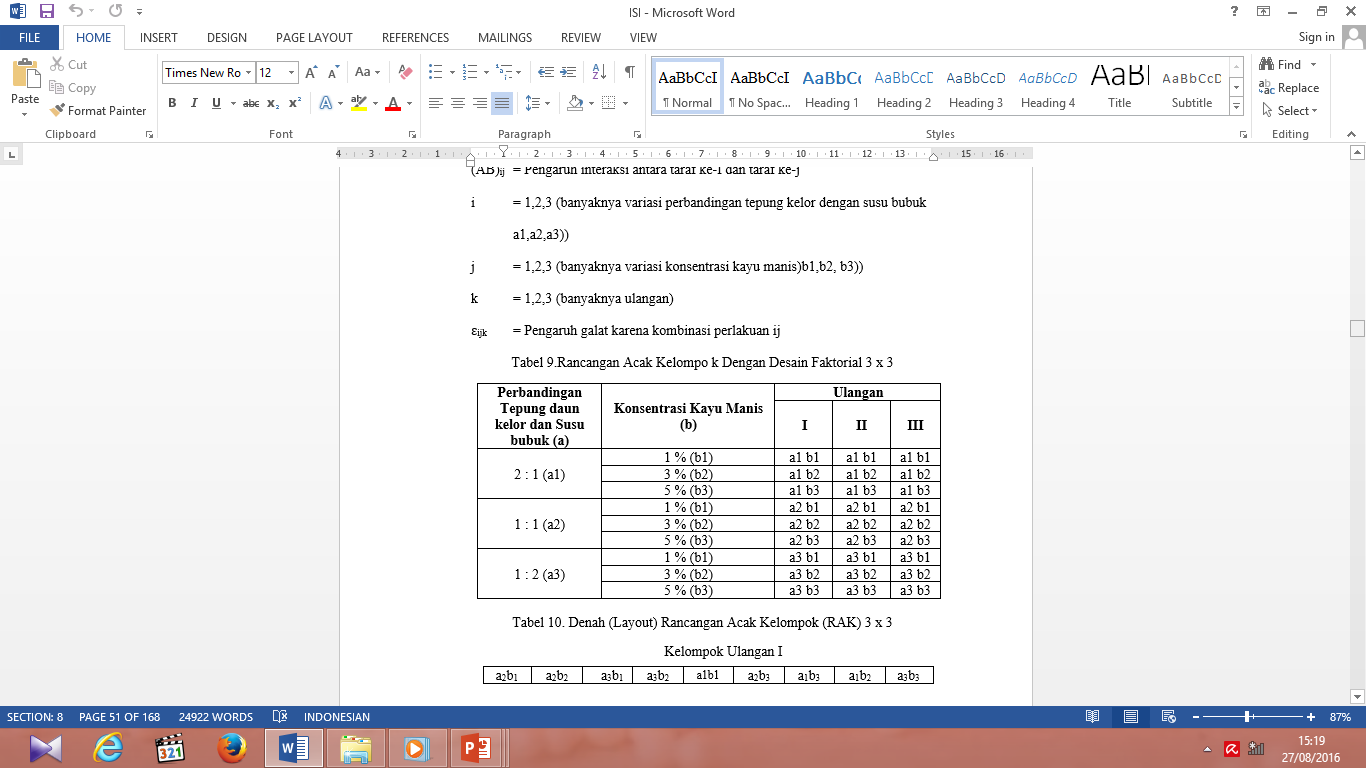 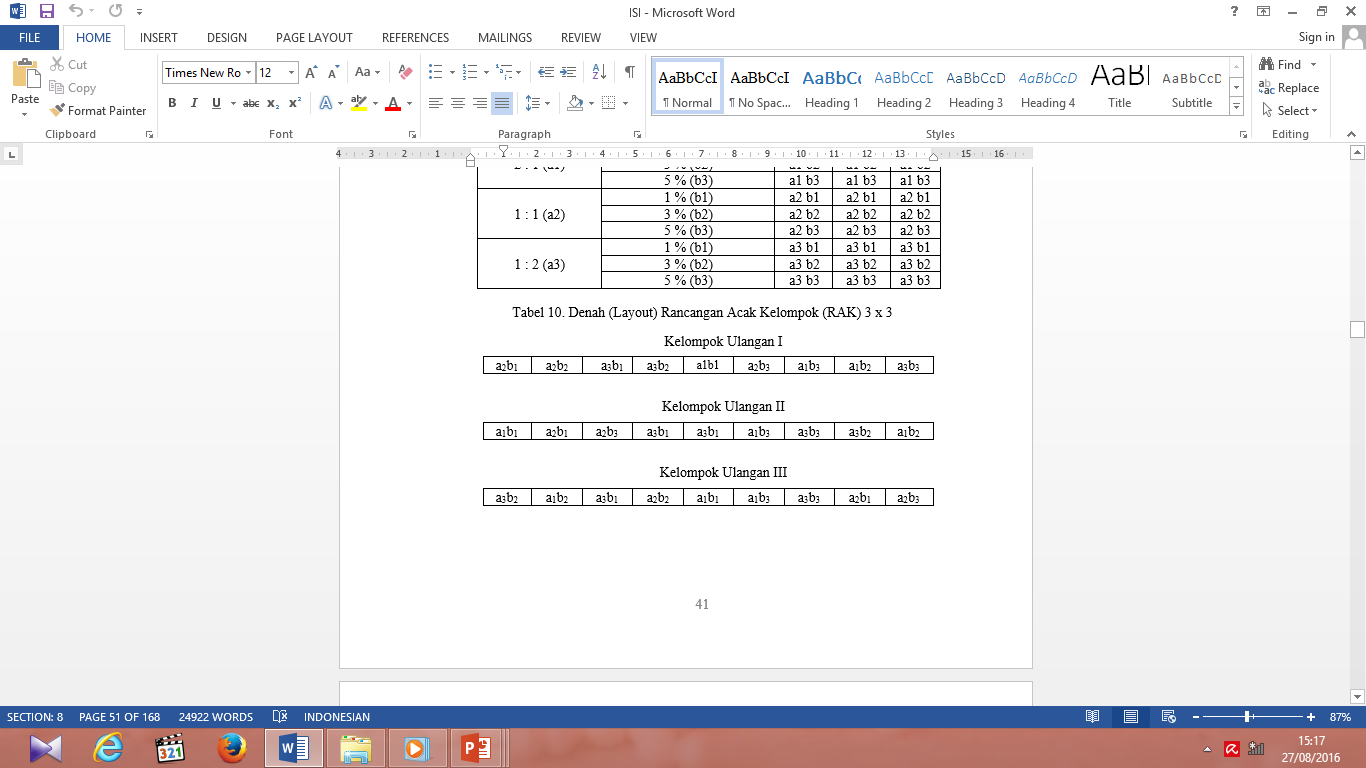 Rancangan analisis
Berdasarkan rancangan diatas, untuk memudahkan pengujian maka dilakukan uji analisis variasi (ANAVA) dan selanjutnya ditentukan daerah penolakan hipotesis, yaitu: 
Jika Fhitung > Ftabel pada taraf 5%, maka Ho ditolak (H1 diterima). Berarti fortifikasi tepung daun kelor dengan susu bubuk dan konsentrasi kayu manis berpengaruh terhadap karakteristik dark chocolate, maka perlu dilakukan uji lanjut duncan untuk mngetahui sejauh mana perbedandari masing masing perlakuan.
Jika Fhitung ≤ Ftabel pada taraf 5%, maka Ho diterima (H1 ditolak). Berarti fortifikasi tepung daun kelor dengan susu bubuk dan konsentrasi kayu manis tidak berpengaruh terhadap karakteristik dark chocolate.
Rancangan respon
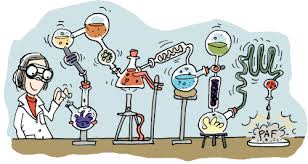 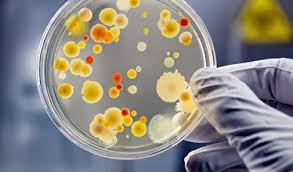 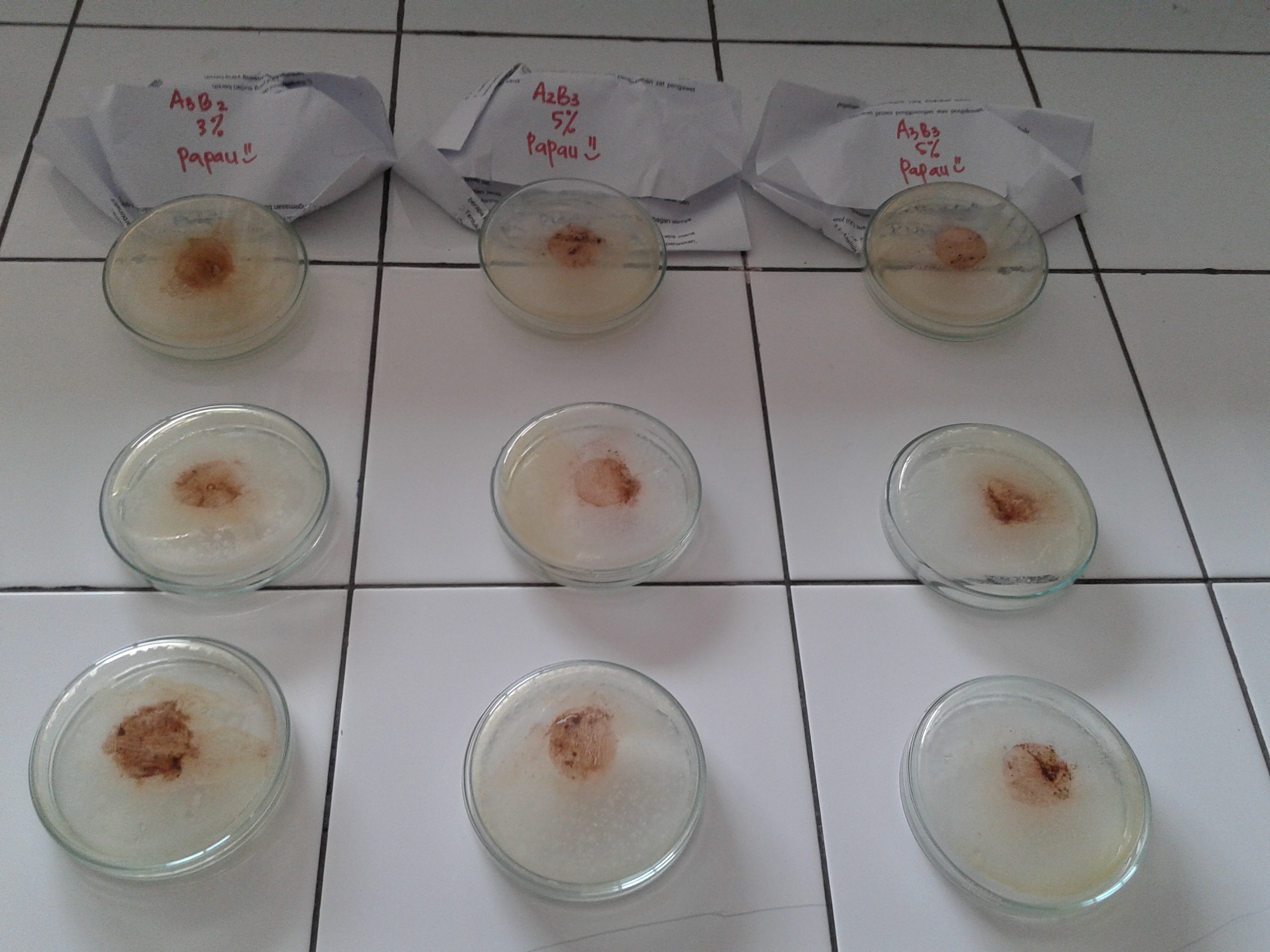 Diagram alir penelitian pendahuluan
Digram alir penelitian utama
Hasil penelitian pendahuluan
Berdasarkan hasil penelitian pendahuluan didapat Cocoa powder  terpilih yaitu :
Hasil penelitian utama
1. RESPON ORGANOLEPTIK (RASA)



2. RESPON ORGANOLEPTIK (AROMA)
Hasil penelitian utama
3. RESPON ORGANOLEPTIK (TEKSTUR)




4. RESPON ORGANOLEPTIK (AFTERTASTE)
Hasil penelitian utama
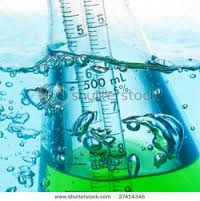 5. RESPON KIMIA (KADAR PROTEIN)







Keterangan: Angka yang diikuti oleh huruf yang sama dalam baris dan kolom menunjukkan tidak berbeda nyata pada taraf 5%. Huruf kecil dibaca horizontal dan huruf besar dibaca vertical
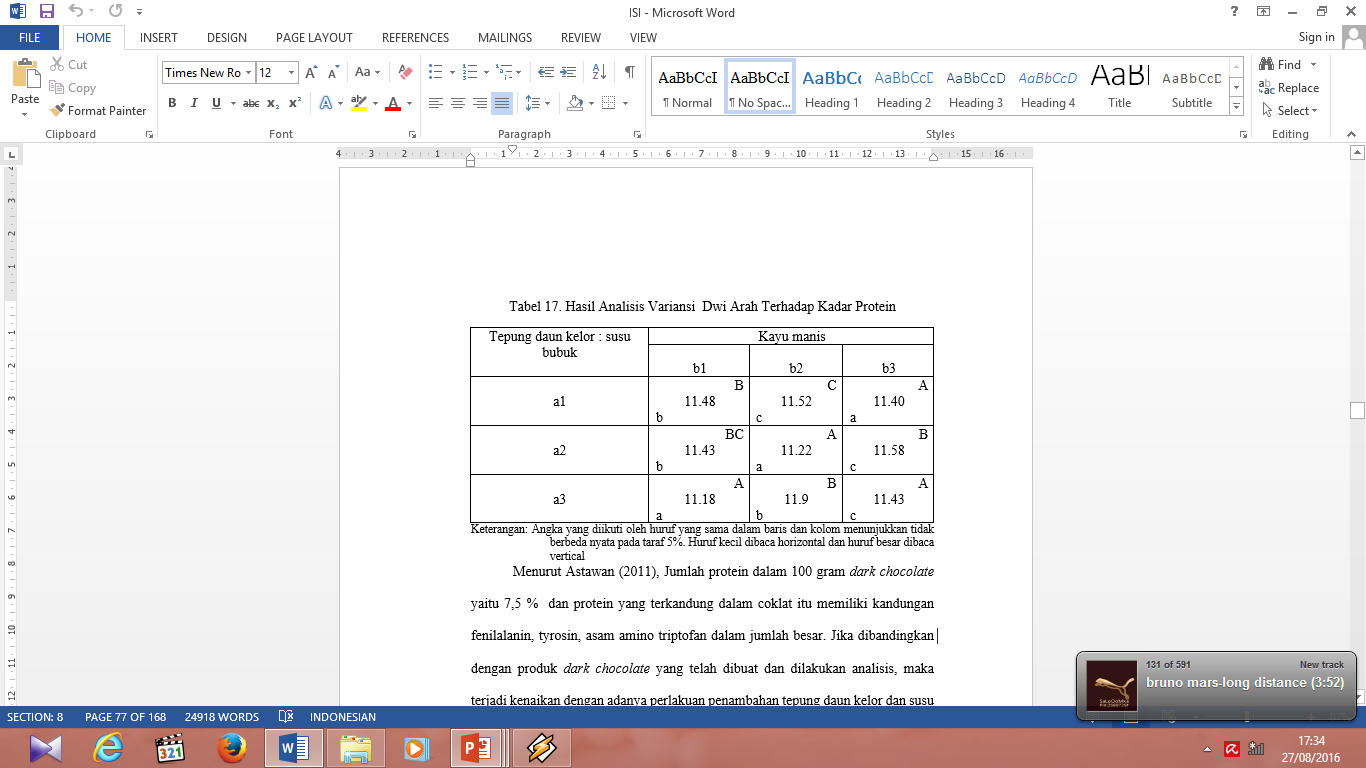 Hasil uji scoringpemilihan sampel terbaik
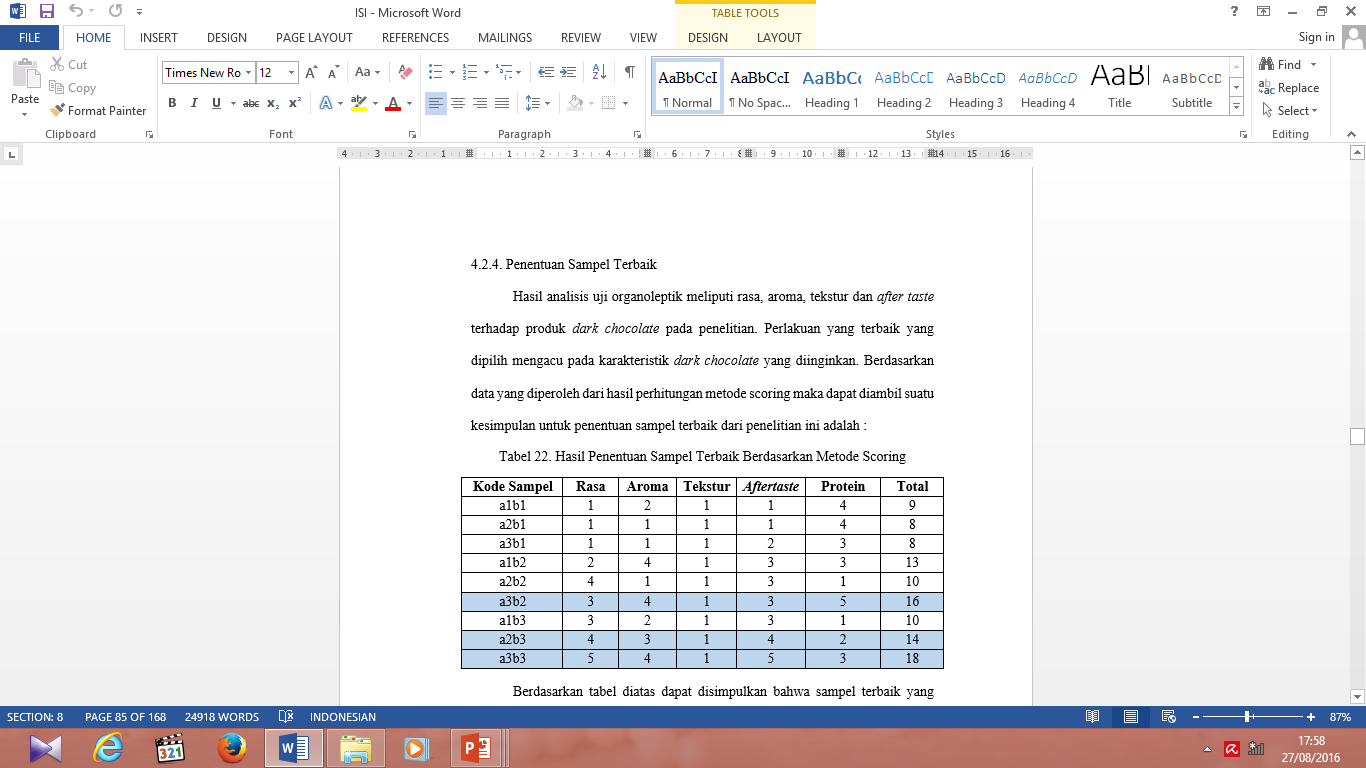 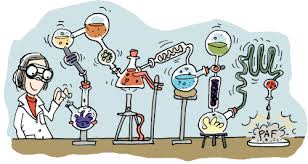 Hasil analisis kimia sampel terbaik
RESPON KIMIA (KADAR LEMAK)		RESPON MIKROBIOLOGI (ZAM)




RESPON KIMIA (AKTIVITAS ANTIOKSIDAN)
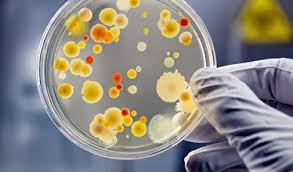 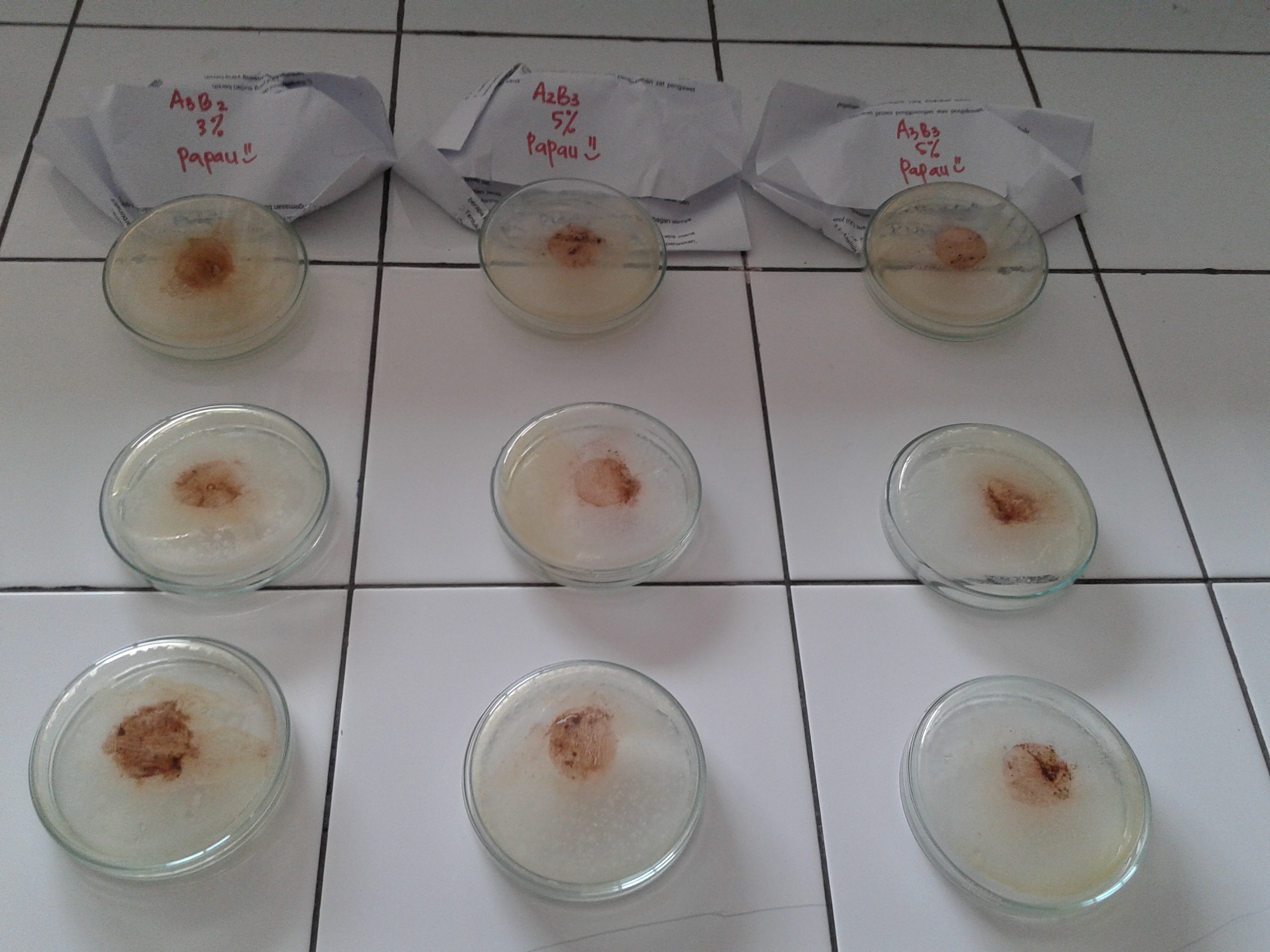 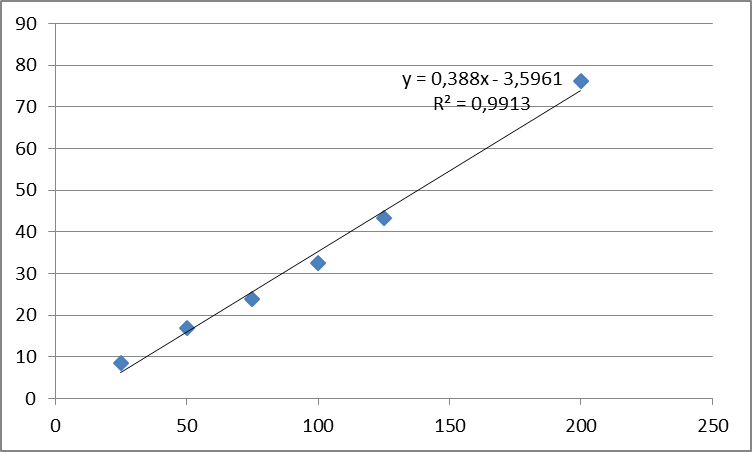 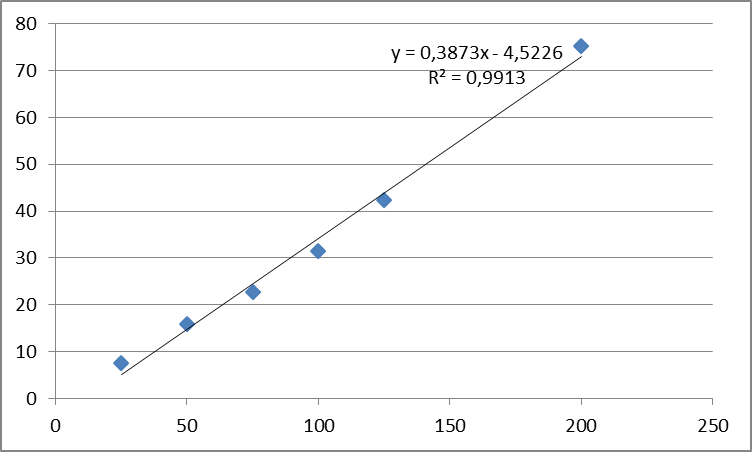 Sampel a3b2					Sampel a2b3






Sampel a3b3
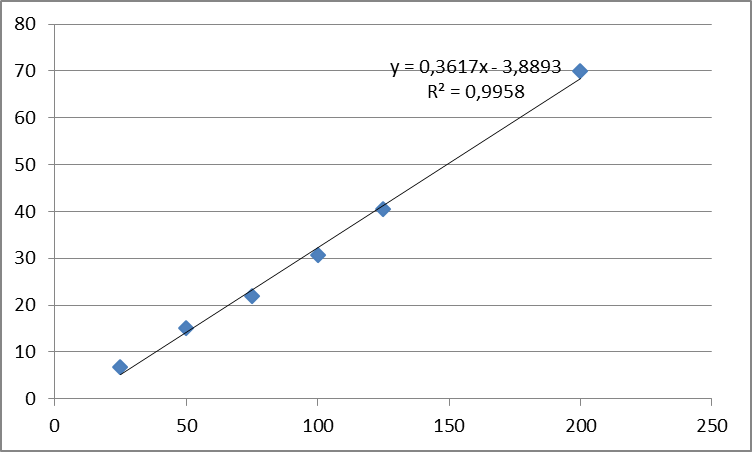 % inhibisi
Konsentrasi (ppm)
Hasil Sampel Terbaik Berdasarkan AnAlisis Aktivitas antioksidan, Kadar Lemak, dan Zat Anti Mikroba
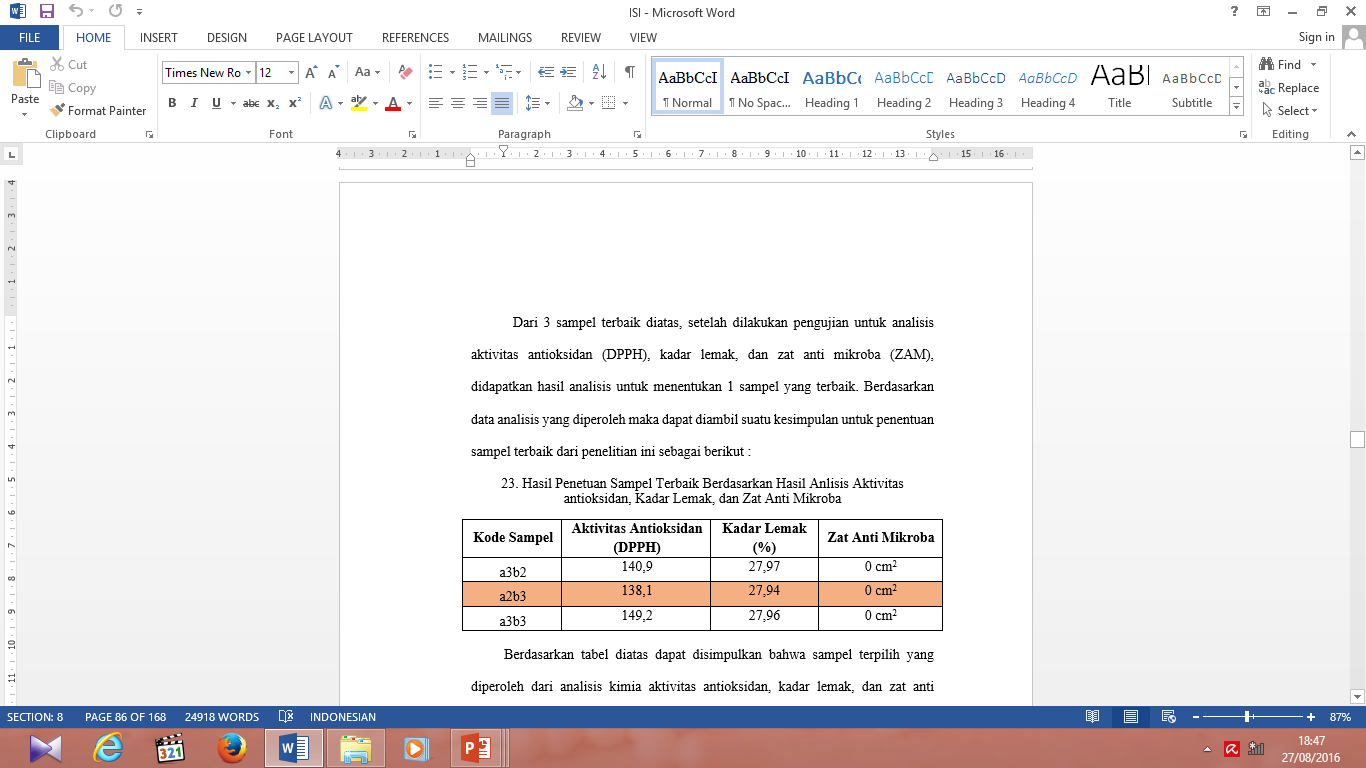 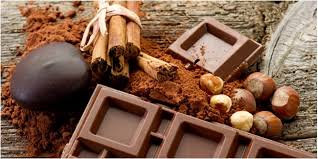 Kesimpulan :
Berdasarkan pada penelitian pendahuluan dengan pengujian organoleptik menggunakan uji hedonik terhadap atribut rasa, aroma, tekstur dan aftertaste, yang selanjutnya dilakukan analisis data scoring dan didapat nilai rata rata tertinggi pada setiap perlakuan, dapat disimpulkan bahwa bahwa bubuk cokelat (cocoa powder) yang terpilih adalah Boardeaux.
Berdasarkan pada penelitian utama, perlakuan  perbandingan antara tepung daun kelor dan susu bubuk (A) memberikan pengaruh nyata terhadap respon organoleptik yaitu rasa, tekstur, dan aftertaste dark chocolate, sedangkan konsentrasi kayu manis (B) tidak memberikan pengaruh nyata terhadap keseluruhan respon organoleptik dark chocolate. Interaksi Perbandingan antara tepung daun kelor dengan susu (A) bubuk dan konsentrasi kayu manis (B) tidak berpengaruh nyata terhadap keseluruhan respon organoleptik dark chocolate.
Berdasarkan Hasil analisis kimia dari analisis kadar protein adalah dapat ditarik kesimpulan bahwa perbandingan tepung daun kelor dengan susu bubuk (A) dan konsentrasi kayu manis (B) berpengaruh nyata terhadap karakteristik organoleptik. Sehingga adanya interaksi antara keduanya.
Kesimpulan :
Hasil analisis kimia pada tiga sampel terpilih , yaitu sampel a3b2 memiliki aktivitas antioksidan 140,9 µg /ml, kadar lemak 27,97 %, dan luas daerah hambatan zat anti mikroba  0 cm2. Sampel a2b3 memiliki aktivitas antioksidan 138,1 9 µg /ml, kadar lemak 27,94 %, dan luas daerah hambatan zat anti mikroba  0 cm2. Sedangkan sampel a3b3 memiliki aktivitas antioksidan 149,2 µg /ml, kadar lemak 27,96 %, dan luas daerah hambatan zat anti mikroba  0 cm2
Produk Dark Chocolate terbaik dari keseluruhan respon diperoleh pada sampel a2b3 (perbandingan tepung daun kelor dan susu bubuk 1 : 1,  konsentrasi kayu manis 5 %), karena dilihat dari uji organoleptik merupakan sampel yg disukai panelis dengan aktivitas antioksidan yaitu 138,1 µg/mL, kadar protein 11,50 %, kadar lemak 27,94 %.
Saran :
Dalam penelitian ini produk dark chocolate dengan penambahan kayu manis tidak memberikan aroma khas yaitu aroma kayu manis pada dark chocolate sehingga perlu ditambahkan konsentrasi kayu manis yang lebih besar untuk menghasilkan aroma rempah kayu manis.
Pada penelitian ini perlu dilakukan pengujian mikrobiologi yaitu  analisa zat antimikroba dengan metode lainnya sehingga dapat diketahui zat antimikroba yang ada pada produk dark chocolate.
Pada penelitian selanjutnya perlu dilakukan pengujian terhadap daya simpan atau penelitian mengenai umur simpan terhadap produk dark chocolate.
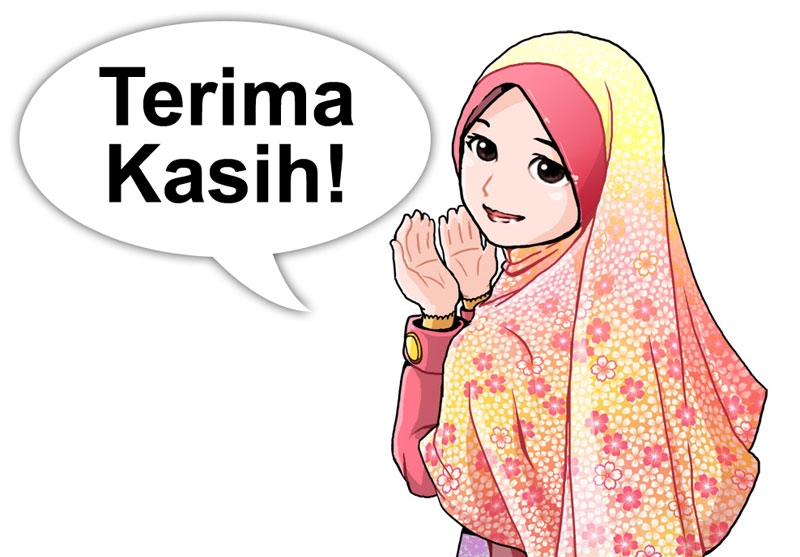